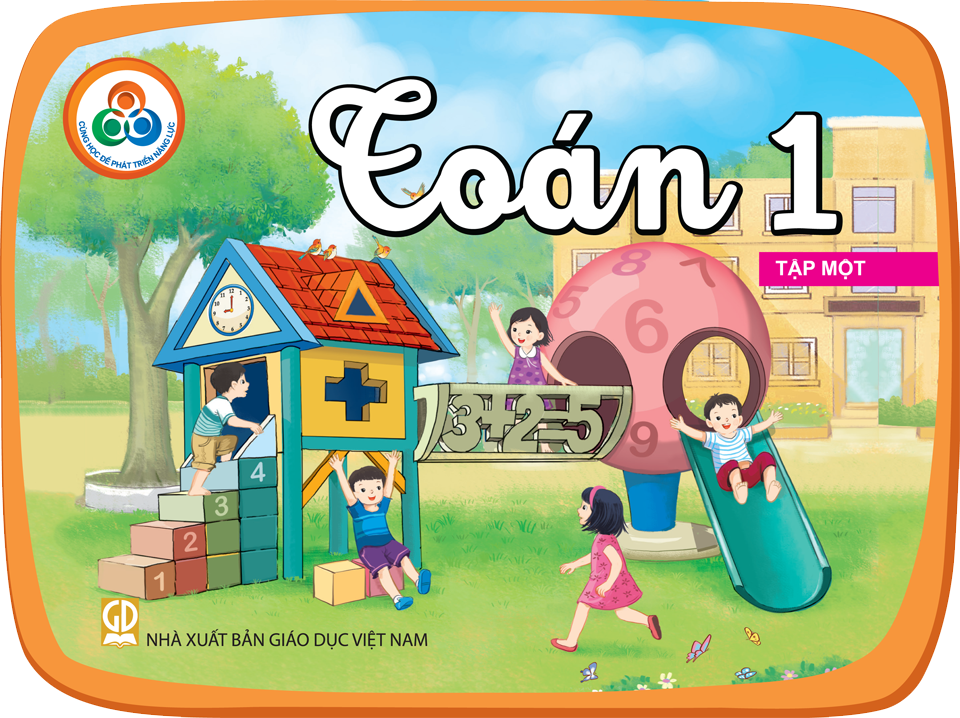 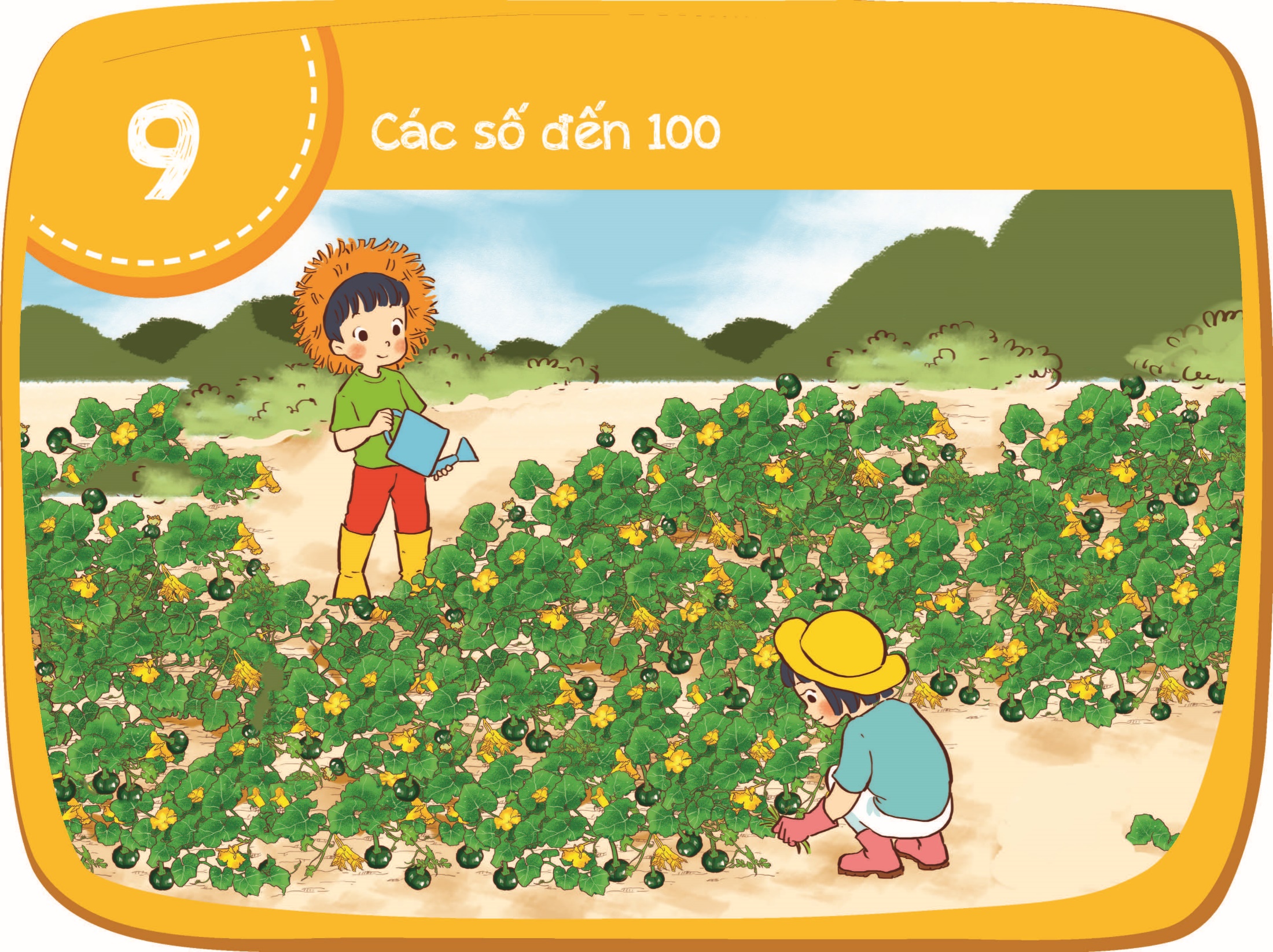 Đếm theo chục
Số tròn chục
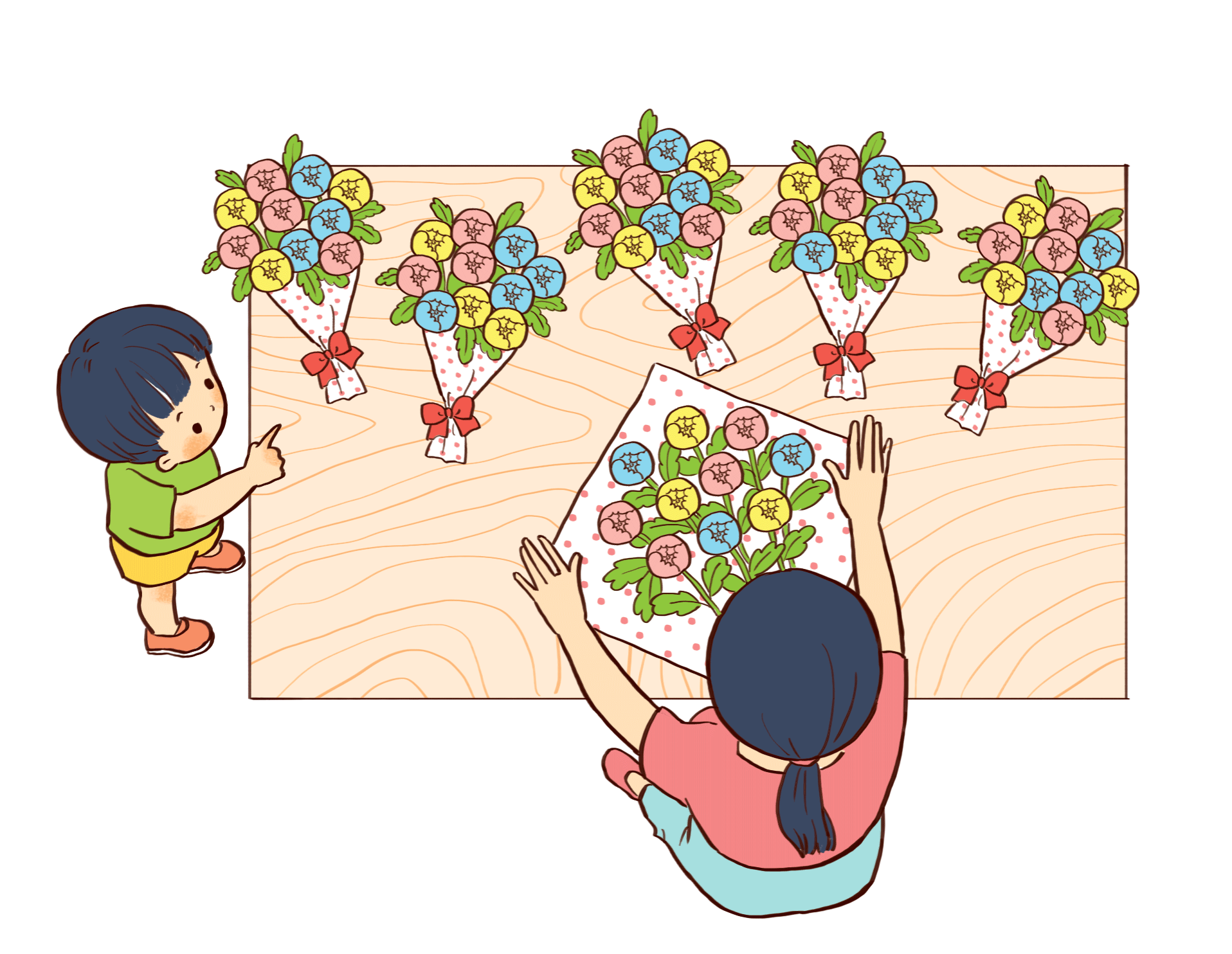 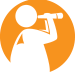 Có bao nhiêu bông hoa?
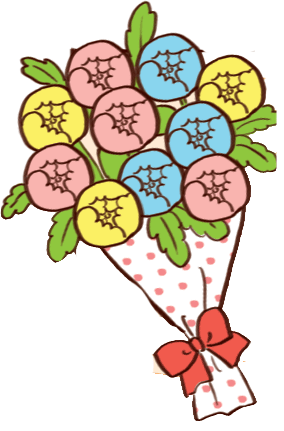 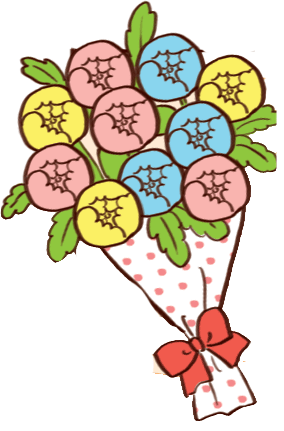 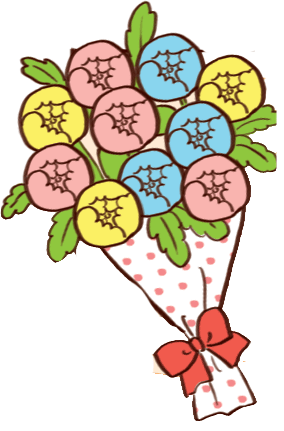 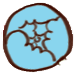 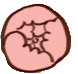 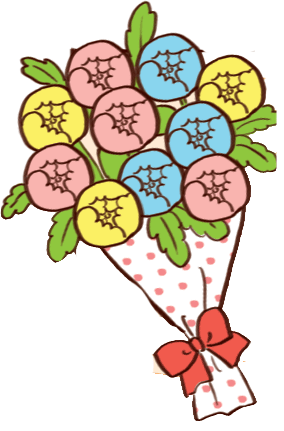 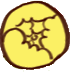 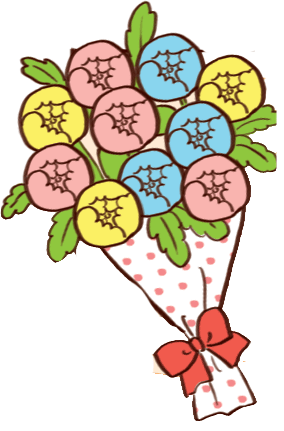 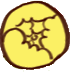 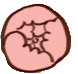 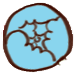 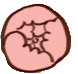 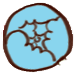 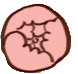 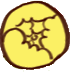 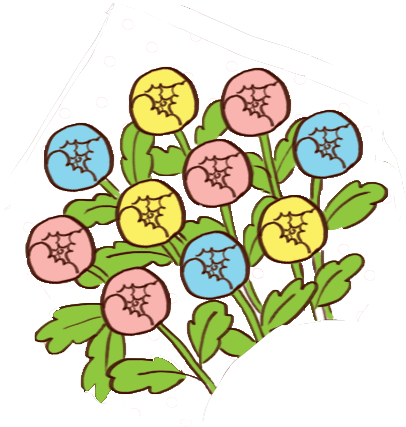 Mẹ đang bó 
1 chục bông nữa.
Có 60 bông hoa.
Mỗi bó có 1 chục bông,
5 bó là 5 chục bông.
Đã có 50 bông mẹ nhỉ?
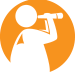 2 chục
5 chục
6 chục
10 đơn vị
20
50
60
= 1 chục
hai mươi
năm mươi
sáu mươi
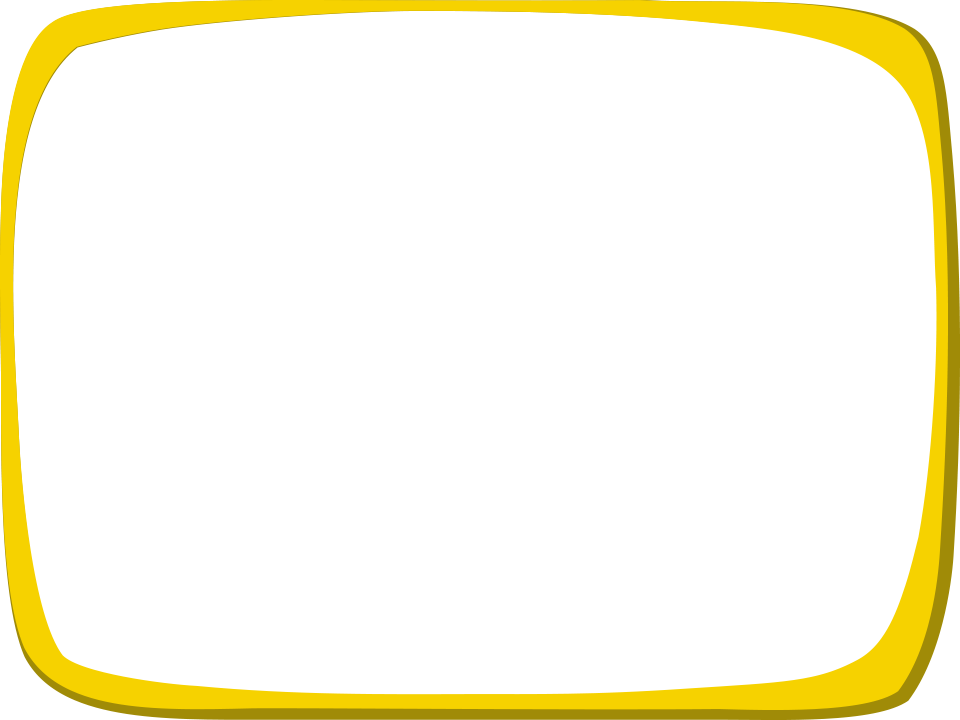 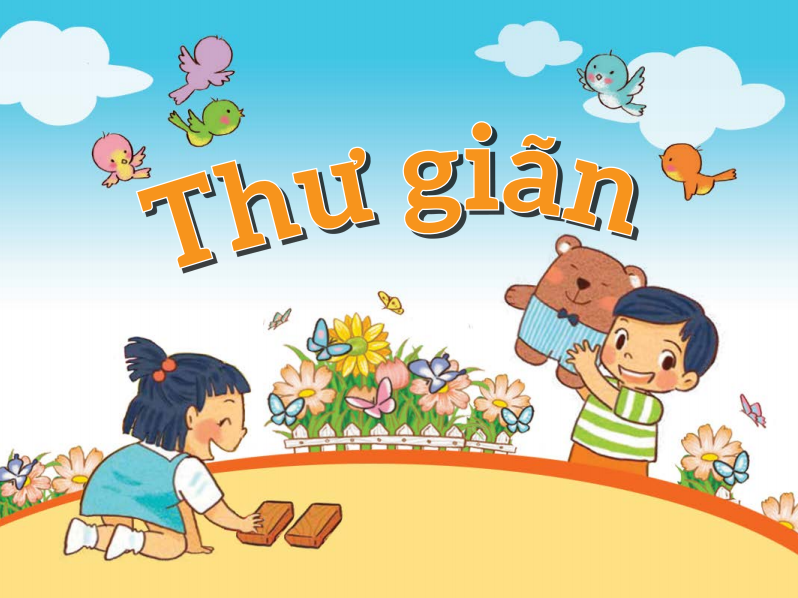 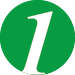 Đếm rồi nêu số.
Hai chục.
Hai mươi.
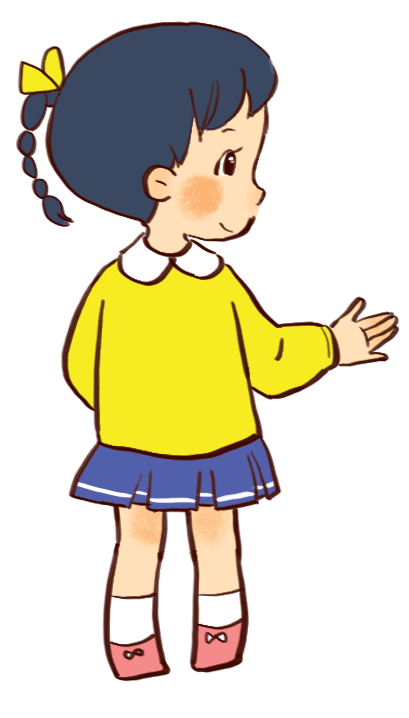 70
20
30
?
?
40
?
?
Ba mươi
Bốn mươi
Bảy mươi
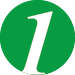 Đếm rồi nêu số.
90
?
80
?
Chín mươi
Tám mươi
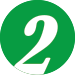 Nêu số.
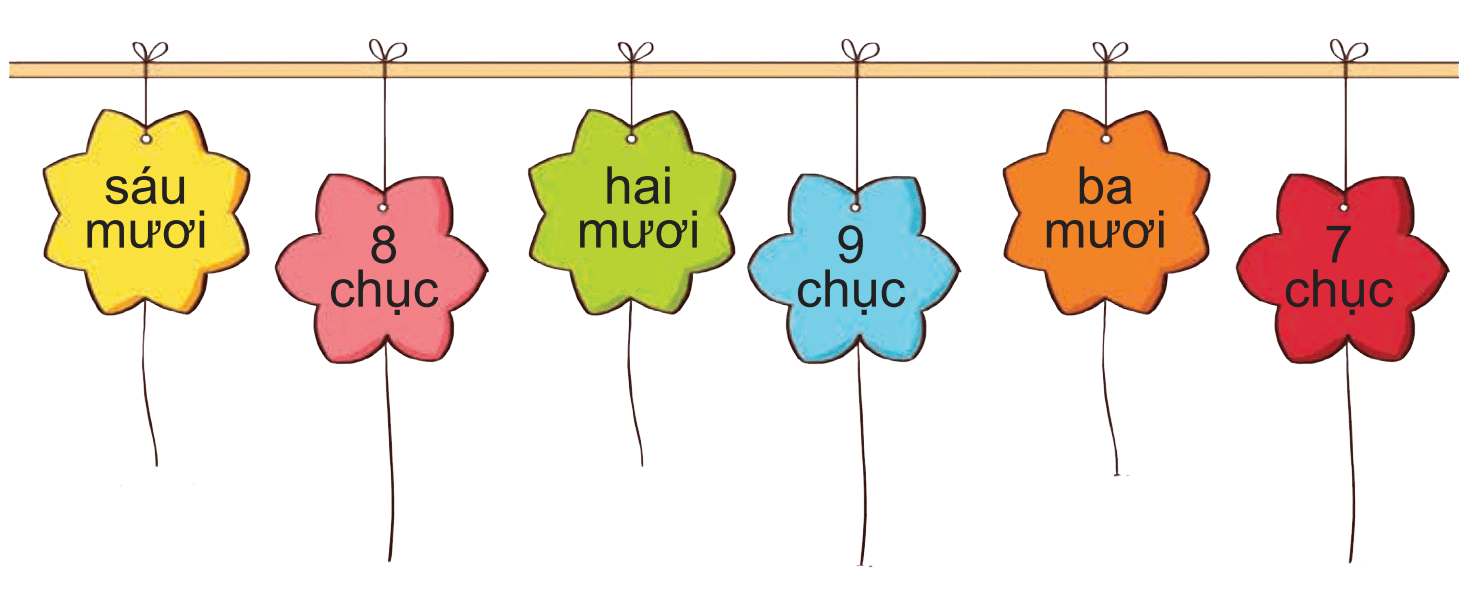 20
30
?
?
?
60
70
90
?
?
80
?
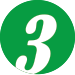 Đếm rồi trả lời câu hỏi?
a. Có bao nhiêu chiếc bánh?
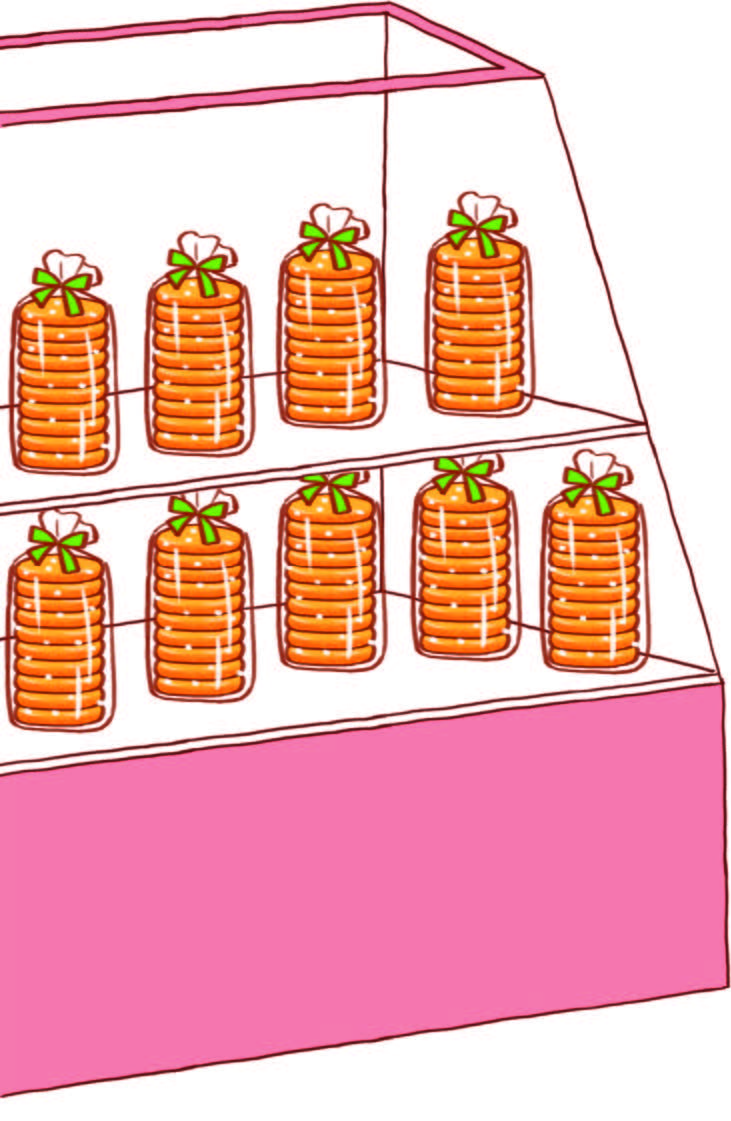 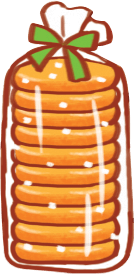 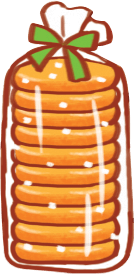 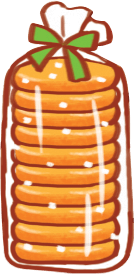 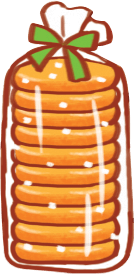 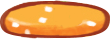 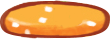 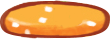 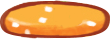 1 chục
Có 90 chiếc bánh.
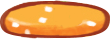 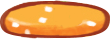 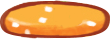 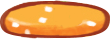 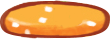 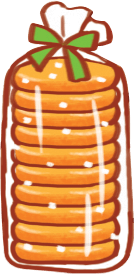 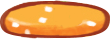 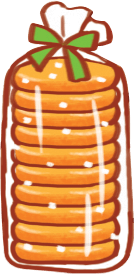 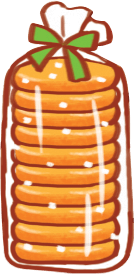 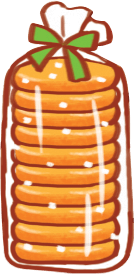 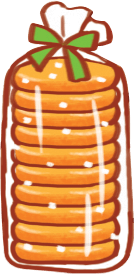 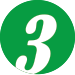 Đếm rồi trả lời câu hỏi?
b. Có bao nhiêu quả cam?
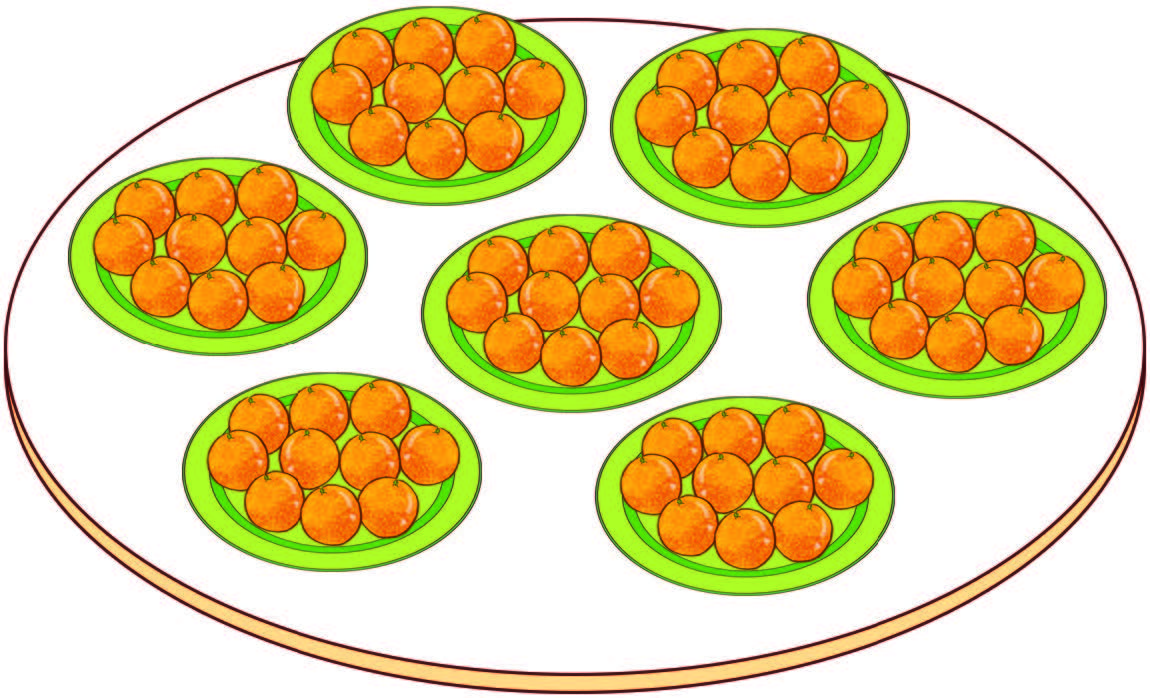 Có 70 quả cam.
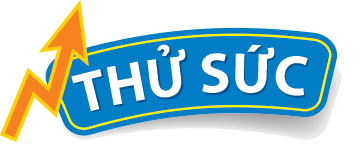 Nêu số.
Trong giỏ có 2 chục quả chuối. 
Cho thêm vào giỏ 10 quả chuối nữa thì trong giỏ có               quả chuối.
a.
30
?
Mẹ đã mua 4 chục chiếc bánh gai về để ăn và làm quà.        Vì bánh ngon quá nên mẹ mua thêm 1 chục chiếc nữa.Mẹ đã mua tất cả         chiếc bánh gai.
b.
?
50